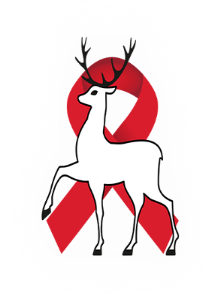 Исполнение индикатора Стратегии: 
«охват тестированием населения»
Медицинскими организациями Нижегородской области, имеющими прикрепленное население.
ГБУЗ НО «Балахнинская ЦРБ», ГБУЗ НО «Б.Болдинская ЦРБ», ГБУЗ НО «Варнавинская ЦРБ», ГБУЗ НО «Вачская ЦРБ», ГБУЗ НО «Городецкая ЦРБ», ГБУЗ НО «Ковернинская ЦРБ», ГБУЗ НО «Кр.Баковская ЦРБ», ГБУЗ НО «Семеновская ЦРБ», ГБУЗ НО «Спасская ЦРБ», ГБУЗ НО «Чкаловская ЦРБ», ГБУЗ НО «Тоншаевская ЦРБ», МО Ленинского района г.Н.Новгорода
Эпидемиологический отдел
ГБУЗНО «НОЦ СПИД»
Россия, Нижегородская область, город Нижний Новгород, улица Минина, дом 20/3, литер Е
www.antispidnn.ru
2022год
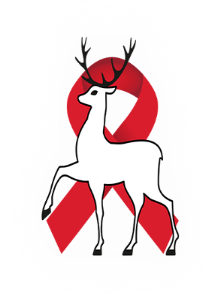 Показатели обследования населения на ВИЧ-инфекцию за 2021г.
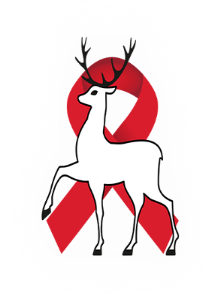 ПОКАЗАТЕЛИ ОБСЛЕДОВАНИЯ НАСЕЛЕНИЯ НА ВИЧ-ИНФЕКЦИЮ ЗА 2021г.
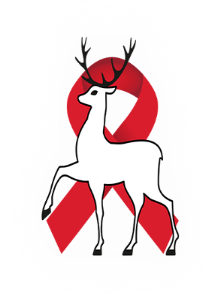 ПОКАЗАТЕЛИ ОБСЛЕДОВАНИЯ НАСЕЛЕНИЯ НА ВИЧ-ИНФЕКЦИЮ ЗА 2021г.
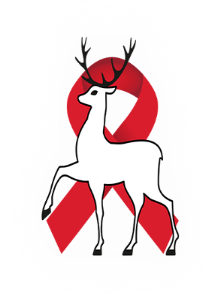 Мониторинг тестирования беременных на ВИЧ-инфекцию и их половых партнеров за 2021 года на территориях Нижегородской области
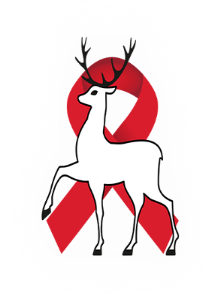 Количество непроведенных эпид.расследований из числа впервые выявленных в 2017-2021гг.